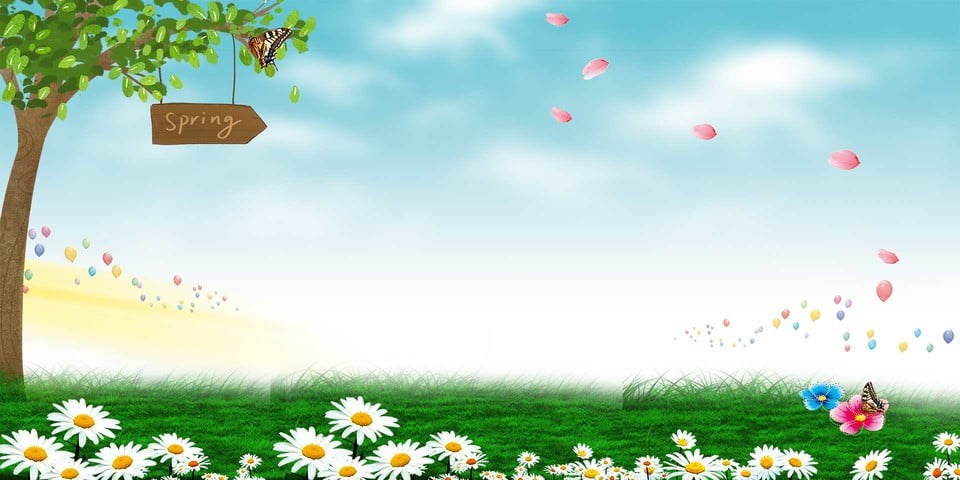 CHÀO MỪNG CÁC CÔ VỀ DỰ
CHỦ ĐỀ: GIA ĐÌNH
KPKH : 
 GIA ĐÌNH - HỌ HÀNG CỦA BÉ
Giáo viên :  Nguyễn Thị Thủy Tiên
ĐI  SIÊU THỊ MUA SẮM
BÉ  VUI KHÁM PHÁ
PP
TRÒ CHƠI 1: AI TINH MẮT
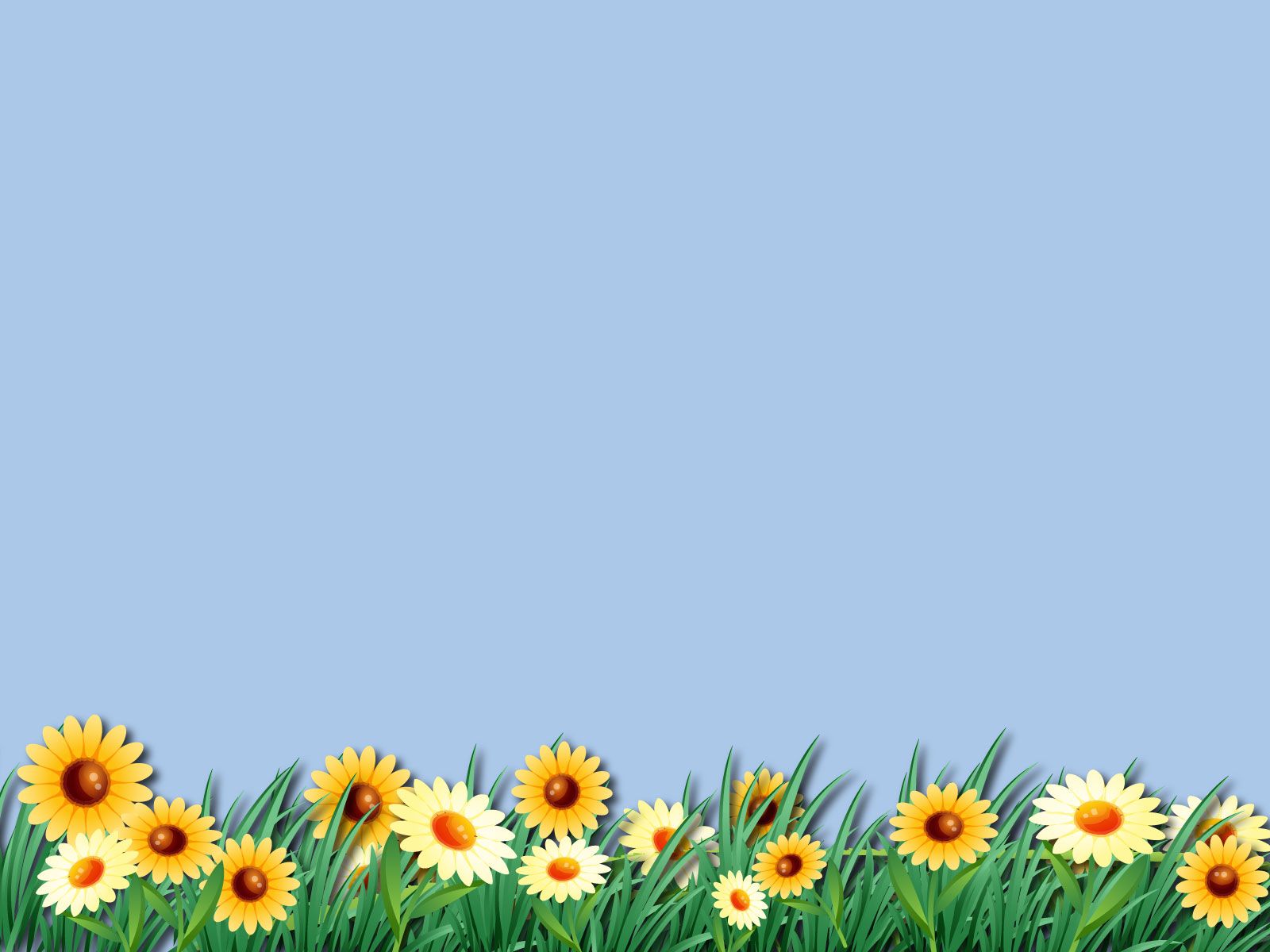 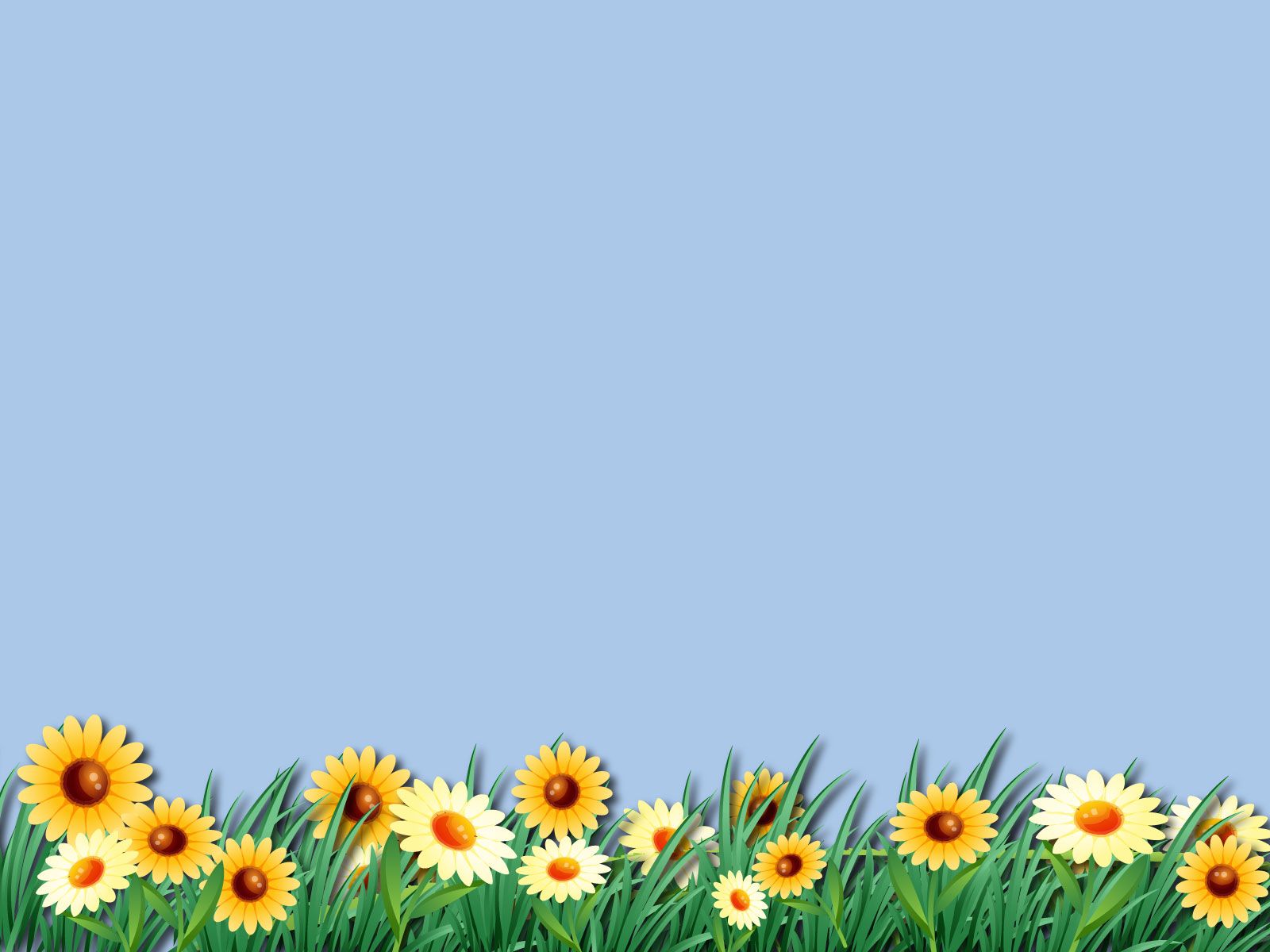 TRÒ CHƠI 2: THI XEM ĐỘI NÀONHANH
CHÚC CÁC CÔ LUÔN KHỎE MẠNH
CHÀO TẠM BIỆT